SECURE YOUR LEGACY: Expert Insights on Estate Planning
Presented by: Michael Fischetti, Esq. & Cheyenne Pearson, Esq.
Thursday, October 17, 2024
Why Estate Planning is Important… Especially in Retirement
Protecting assets and wishes 
Getting ahead of mental incapacity 
Safeguarding your loved ones against legal challenges 
Managing estate & assets by YOUR chosen representative 
Determining who is making healthcare decisions for you 
Passing on wealth
Living Will
A legal document that is effective upon signing, while you are alive, that lays out the type of medical care you do or do NOT want when you cannot make decisions on your own. 
Can direct if you want life-sustaining treatments or to pass naturally in an end-of-life situation.
Takes the burden off your family to make such decisions. 
Legally binding, as doctors and family members are required to follow it.
Real-World Hypothetical
Without a Living Will: John, age 75, had a stroke and was in a coma. His family disagreed on whether to continue life support. Because he had no living will, the court became involved, causing delays and emotional stress.
Health Care Proxy/Medical POA
A legal document that allows you to appoint a trusted individual to make medical decisions for you if you’re unable to do so. 
Typically, a spouse or an adult child

Takes the decision out of the hands of the state or medical staff. 
Effective upon signing, while you are alive. 
Covers treatments, surgeries, facility care, HIPAA paperwork, end-of-life treatment* (based on their decision) 
Can designate multiple agents.
Real-World Hypothetical
Without a Proxy: Mary, 82, lost consciousness, and her children were divided on treatment. The hospital had to rely on statutory law to appoint her eldest son, whom she did not trust with medical decisions.
Durable Power of Attorney
A legal document, that is effective upon signing, that gives someone else authority to act on your behalf. 
Usually regarding financial or legal matters. 
Dies at death. 
Can be temporary (by revocation) or permanent. 
Effective in cases of mental incapacity or illness, as long as durable language is present.
Can determine the scope and what powers are granted to your agent. 
In Florida, spouses do NOT automatically have financial or medical powers*.
Real-World Hypotheticals
Managing Finances After a Stroke:Barbara, 78, suffers a stroke and is unable to manage her bills or bank accounts. Her daughter, who was appointed as her agent through a durable power of attorney, is able to step in and take care of paying bills, accessing bank accounts, and handling her mother’s financial responsibilities without needing court approval.
Selling a Property for an Elderly Parent:John, 85, wants to downsize and sell his home, but due to mobility issues, he cannot attend the closing. He uses a power of attorney to authorize his son to handle the entire sale process, including signing the necessary paperwork with the title company.
Managing Health Insurance and Benefits:David, 75, is diagnosed with dementia. His wife, as his agent under his power of attorney, handles all correspondence with his health insurance company, manages his Medicare benefits, and ensures he continues to receive the care he needs as his condition worsens.
Ladybird Deed
Quitclaim Deed
A legal document to transfer ownership of property from one person to another, quickly & easily. 
Does NOT guarantee that the property is free of legal issues (unpaid debts or other claims). 
Used to put your home into a Trust or transfer it during someone’s lifetime. 
Typically, used between family members. 
If mortgage on the home, may be subject to doc stamp tax (not applicable when going into a Trust).
Special type of deed, that allows you to transfer your property automatically upon your death. 
Also known as an Enhanced Life Estate Deed. 
Lets you keep FULL control of your property while you are alive, without needing beneficiaries’ consent.
Avoids probate. 
Good alternative, if NOT doing a Revocable Living Trust.
*May be necessary to contact Florida Real Estate/Property Attorney – re Homestead Laws, Taxes, etc.
Real-World Hypothetical
Without a Lady Bird Deed: Ann, 80, transferred her home to her son using a quit claim deed to avoid probate. Later, she wanted to sell the home to move into assisted living, but her son’s consent was required, leading to complications.
Last Will & Testament
Legal document that allows an individual to specify how their assets and property should be distributed upon their death. 
Effective only after death, NOT at time of signing. 
Able to pick a Personal Representative who is responsible for carrying out the will’s instructions. 
Must be a Florida resident, or close relative if not. 
Testator MUST be of sound mind, at least 18 years old, in writing, signed by the testator at the end of the document, witnessed by two individuals, who must sign the will in the presence of the testator and each other. 
Assets such as jointly owned property, life insurance policies with named beneficiaries, and retirement accounts with designated beneficiaries are not typically governed by the will.
Can be changed or revoked while the testator is alive, as long as they are of sound mind. 
A will does NOT avoid probate.
Real-World Hypothetical
Without a Will: James, 85, died intestate (without a will). His assets were distributed according to Florida’s intestacy laws, which conflicted with his wishes. Family members contested the distribution, creating emotional and financial stress.
Revocable Living Trust
Legal entity/document that allows individuals to manage and control their assets during their lifetime and created to hold assets for the benefit of one or more beneficiaries. 
Key feature of a revocable living trust is that it can be modified, amended, or even revoked at any time while the grantor is alive and has mental capacity. 
If the grantor becomes incapacitated during their lifetime, the successor trustee can step in and manage the trust assets without the need for a court-appointed guardian or conservator. This provides a smooth transition of control.
Assets have to be properly titled in the name of the trust and trust must be properly funded to avoid probate. 
A trust DOES avoid probate, as a private document that can remain confidential.
Revocable Living Trust Continued
Grantor/Settlor: The person who creates the trust and transfers their assets into it. 
Trustee: The person or institution responsible for managing the assets in the trust. In many cases, the grantor initially acts as the trustee, retaining control over the assets. A successor trustee (often named in the trust document) takes over when the grantor passes away or becomes incapacitated. 
Beneficiaries: The people or entities who will receive the trust assets upon the grantor’s death or according to the terms specified in the trust.
The grantor can delay distribution to minor children or provide for staggered payments over time to beneficiaries.
Q & A
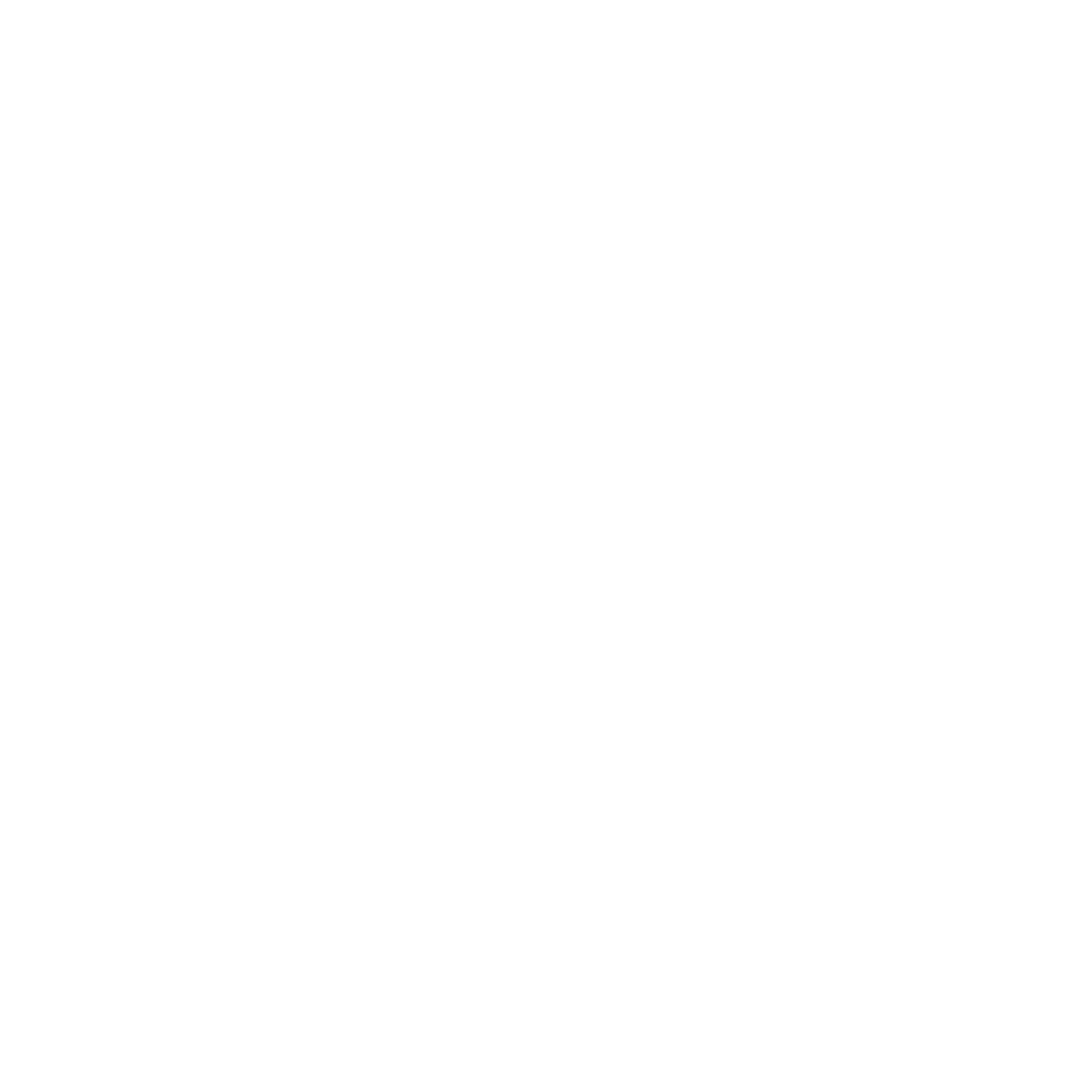 7593 Boynton Beach Blvd. Suite 110
Boynton Beach, FL 33437
561-810-8448
cheyenne@fischettilawgroup.com
Thankyou!